Implementacija klasifikacijskog algoritma podizanja gradijenta stablima odluke s primjenom na predikciju ishoda nogometnih utakmica
Dominik Hrastić
Fakultet elektrotehnike I računarstva
Strojno učenje & sport
sve više podataka – bolje analize

košarka, baseball, …

sport vođen podacima (engl. data driven sport)
[Speaker Notes: Razvojem IT industrije moguće je prikupiti sve više podataka. Mogu se pratiti kretnje igrača tijekom utakmice, njihove reakcije na simulirane stresne situacije, a tijekom same utakmice bilježi se mnoštvo statističkih kategorija. Samim time moguče je raditi bolje analize na postojećim podacima I predviđati pojedine segmente igre.
Strojno učenje već je uzelo maha u košarci I baseballu koji već niz godina imaju odjele za analizu podataka, dok nogomet tek postaje sport vođen podacima.]
Cilj
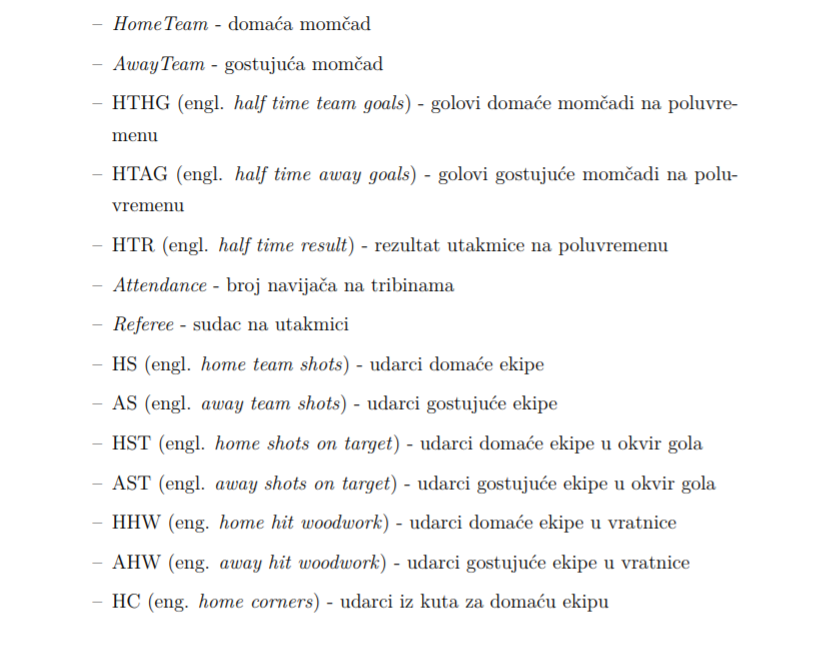 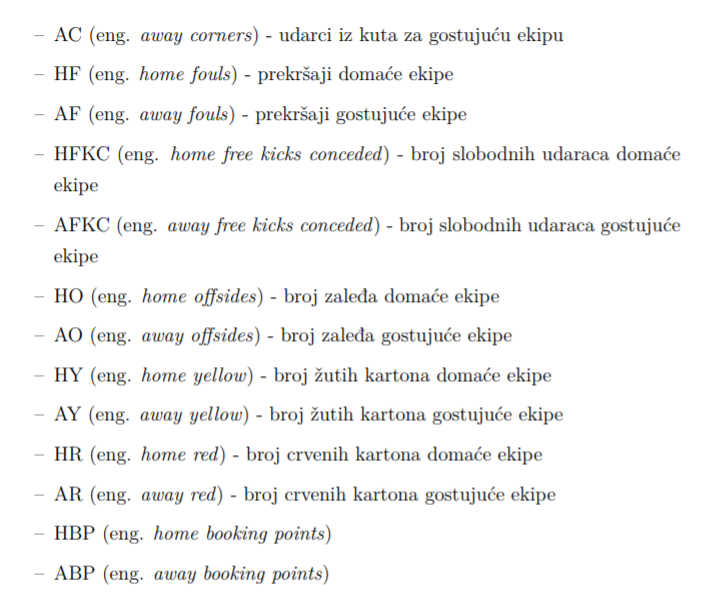 stabla odluke (engl. decision trees)

algoritam podizanja (engl. gradient boosting)

predvidjeti ishod nogometnih utakmica

Prva engleska liga (EPL)
[Speaker Notes: Cilj ovog rada bio je, korištenjem stabala odluke I algoritma podizanja predvidjeti ishode nogometnih utakmica u prvoj engleskoj ligi. Pri tome se koriste podaci o utakmicama iz sezona 2016/2017 I 2017/2018. Statističke kategorije koje su se pri tome koristile mogu se vidjeti na ove 2 slike.]
Prenaučenost
jedan od najvećih problema strojnog učenja

male greške – skup za učenje

velike greške – skup za testiranje

train_test_split -> 20% testiranje, 80% učenje
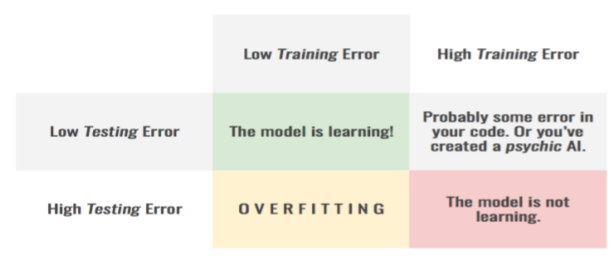 [Speaker Notes: Prenaučenost se smatra jednim od najvećih problema strojnog učenja. Naime, u slučaju prenaučenosti, algoritam ne uspijeva generalizirati već se prilagodi podacima za učenje, zbog čega se dobije velika točnost predviđanja na skupu za učenje, a puno manja točnost na skupu za testiranje čije podatke algoritam prije “nije vidio”. Zbog toga se na početku svi podaci podijele na podatke za učenje I podatke za testiranje u omjeru 80/20 kako bi se kasnije moglo provjeriti dolazi li do prenaučenosti. Na slici se može vidjeti kako se algoritam ponaša s obzirom na greške u skupu podataka za učenje I testiranje.]
Stabla odluke
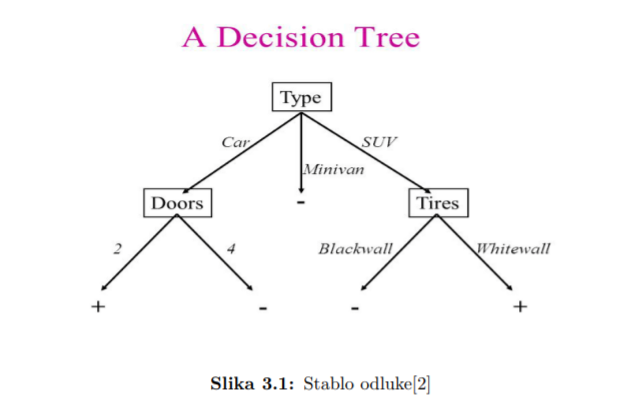 klasifikacijski I regresijski algoritmi

struktura dijagrama toka
grana – pravilo
čvor – ispitivanje atributa
list – čvor odluke
Izgradnja stable odluke
algoritam ID3

korijen        atribut s najvećom informacijskom dobiti

broj grana = broj vrijednosti atributa

rekurzivno ponavljati
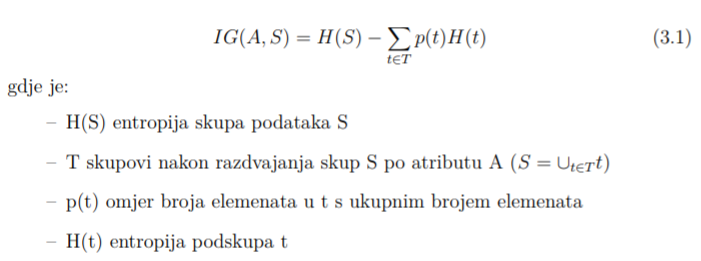 Algoritam podizanja
engl. boosting algorithm

ansambl – meta-klasifikator

slijedno učenje

više vrsta – razlika u načinu učenja novih klasifikatora
AdaBoost, algoritam podizanja gradijenta, XGBoost
Algoritam podizanja gradijenta
svaka iteracija – jedno stablo odluke 

funkcija gubitka  minimizirati

unakrsna entropija

gradijent
Unakrsna entropija
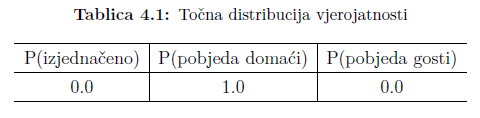 engl. cross entropy
koliko je predviđanje krivo?

gradijent



predviđanje gradijenta funkcije gubitka
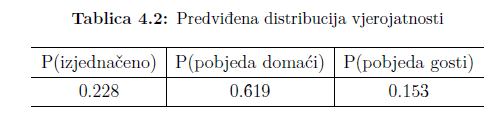 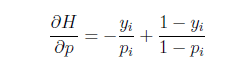 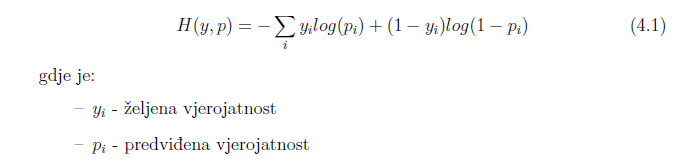 Parametri
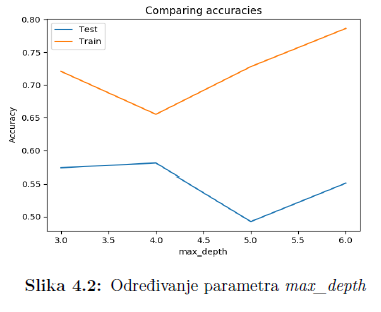 max_depth
najveća dubina stabla odluke
ranije podrezivanje (engl. prepruning)
= 4

n_estimators
broj stabala odluke
= 20
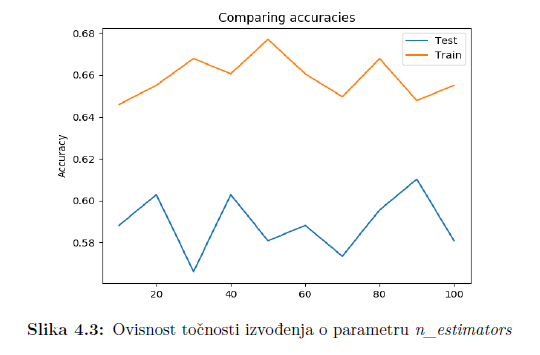 Usporedba - XGBoost
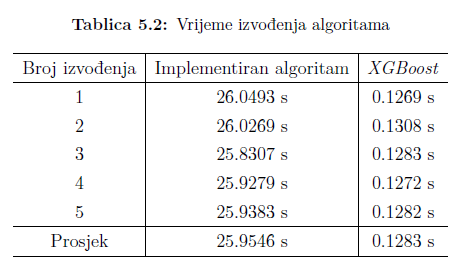 max_depth = 3

n_estimators = 25

vremenska razlika – 25.8263 s

točnost klasifikacije – 10.32%
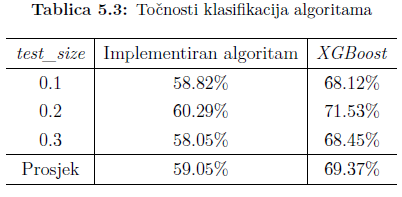 Usporedba – algoritam slučajna šuma
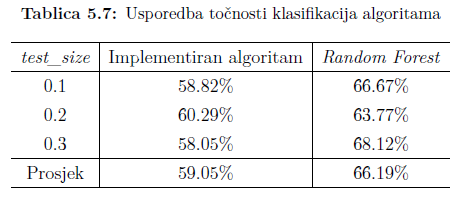 algoritam pakiranja (engl. bagging)

max_depth = 5

n_estimators = 60

vremenska razlika – 25.917 s

točnost klasifikacije – 7.12%
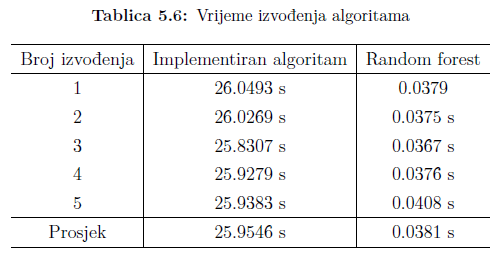 Što dalje?
uvođenje regularizacijskih parametara (shrinkage parameter)

svako stablo s nasumičnim skupom podataka

CART <> ID3 (?)